كولاج
فصول السنة
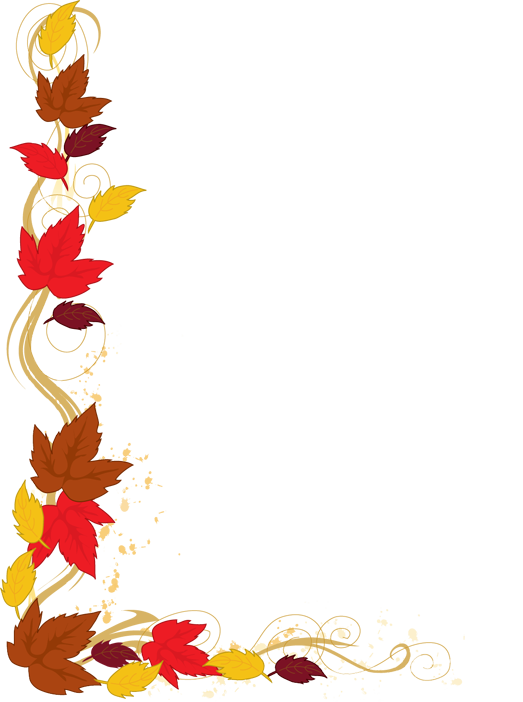 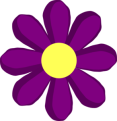 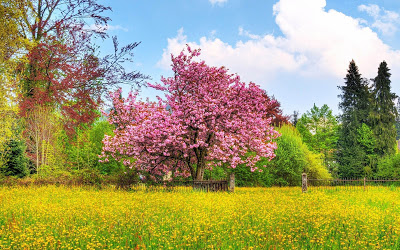 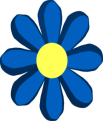 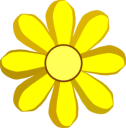 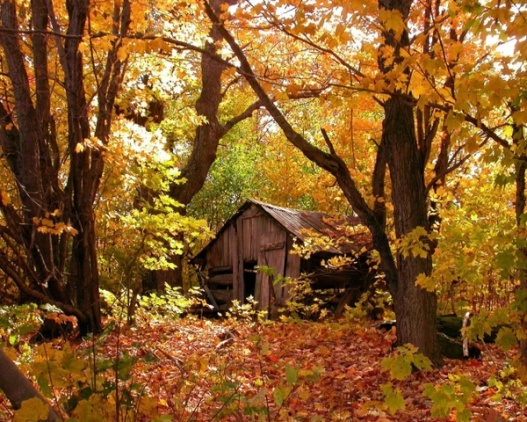 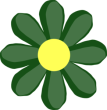 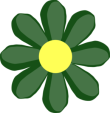 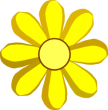 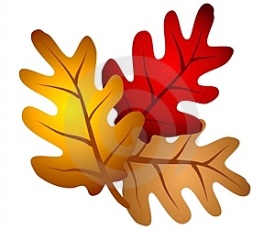 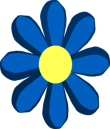 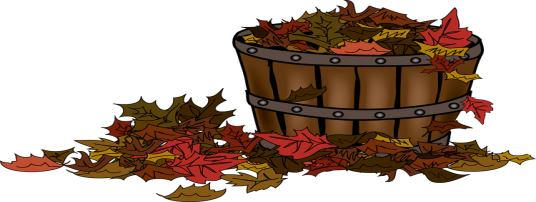 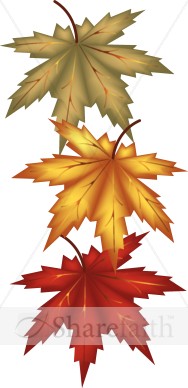 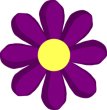 ربيع
خريف
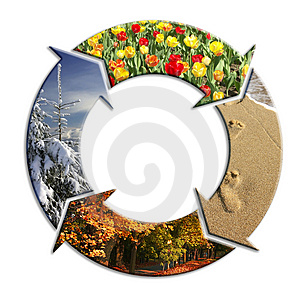 فصول السنة
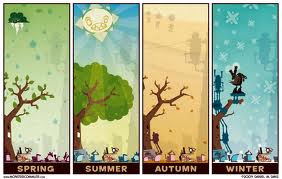 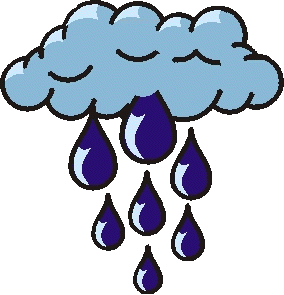 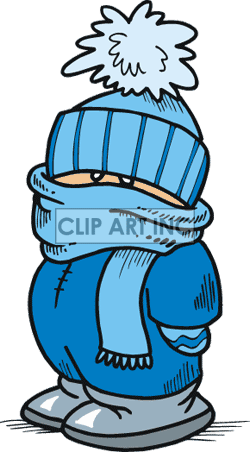 صيف
شتاء
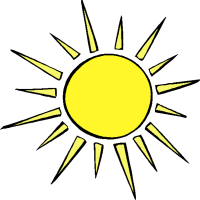 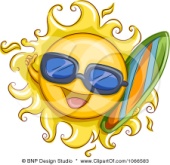 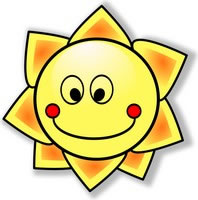 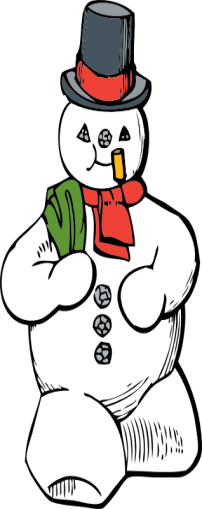 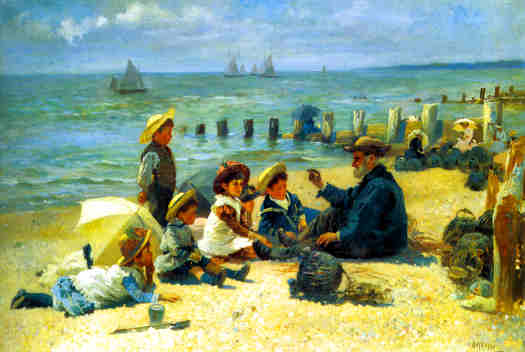 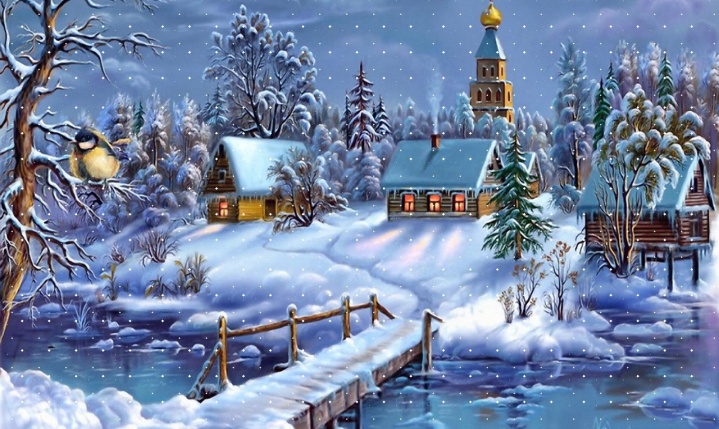 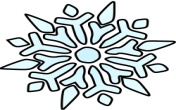 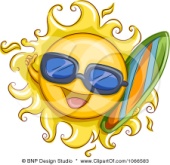 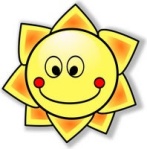 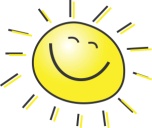